Figure 7.  Revised schematic diagram of the columnar organization in TE.
Cereb Cortex, Volume 13, Issue 1, January 2003, Pages 90–99, https://doi.org/10.1093/cercor/13.1.90
The content of this slide may be subject to copyright: please see the slide notes for details.
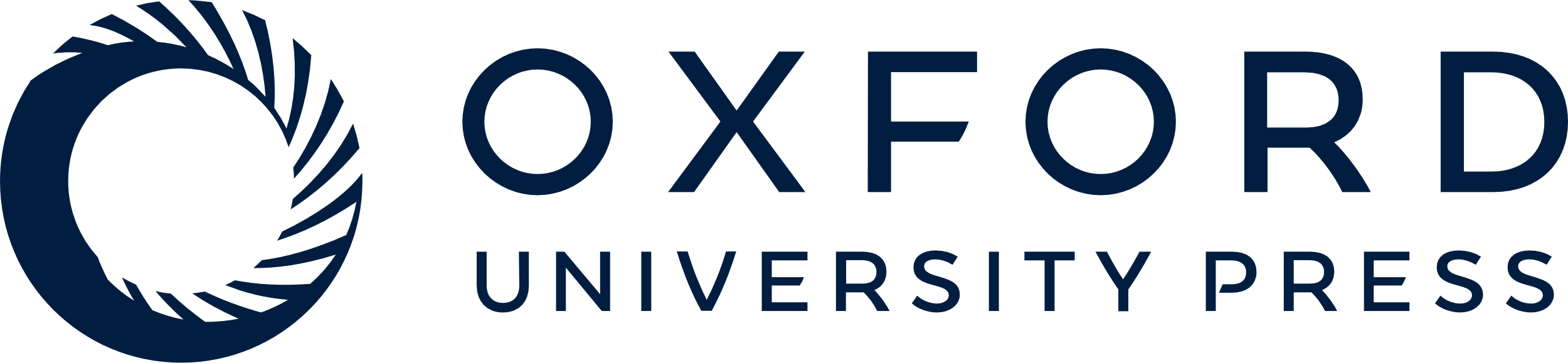 [Speaker Notes: Figure 7.  Revised schematic diagram of the columnar organization in TE.


Unless provided in the caption above, the following copyright applies to the content of this slide: © Oxford University Press]